That’s Sick!Illness research
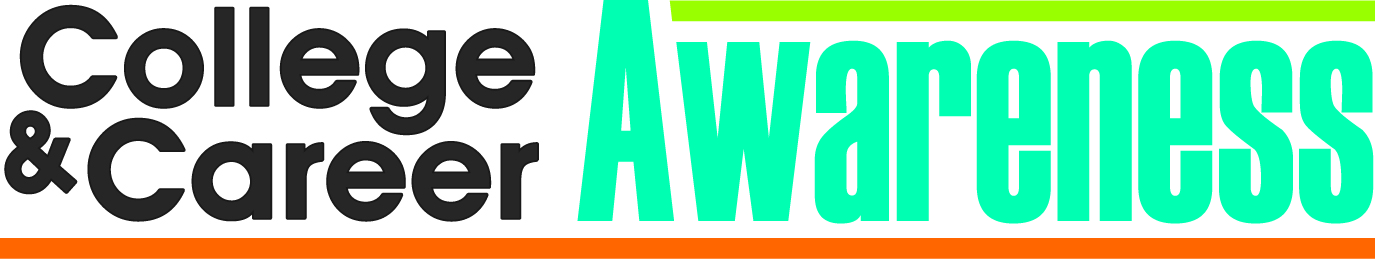 Project Based Learning
For College and Career Awareness
Why do people get sick?
There are many reasons why people get sick

Viruses and bacteria may cause infections like strep throat and influenza (flu). 
Some bacteria and viruses can live in food causing food-borne illnesses like salmonella and hepatitis A. 
Exposure to excessive amounts of chemicals or chemical elements (also called minerals) can cause illness like heavy metal poisoning from lead or cadmium.
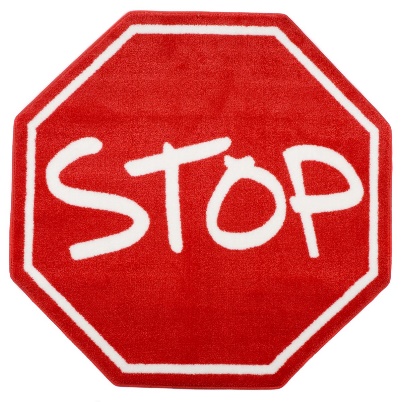 Illness Research spreadsheet
Use the information on the following slides to help you learn about illnesses.
Record the information on your Illness Research Spreadsheet.
Listeria
Listeria infection is a foodborne bacterial illness that can be very serious for pregnant women and people with impaired immune systems.  Listeria bacteria can survive refrigeration and even freezing.
SYMPTOMS

Fever
Headache
Nausea
Diarrhea
Muscle Aches
CAUSES

Listeria is most commonly contracted by eating improperly processed deli meats and unpasteurized milk products.
salmonella
Salmonella infection is a common bacterial disease that affects the intestinal tract. Salmonella bacteria typically live in animal and human intestines and are shed through feces.
SYMPTOMS

Fever
Headache
Nausea
Vomiting
Diarrhea
Cramps
CAUSES

Humans become infected most frequently through contaminated water or food.
Carbon monoxide poisoning
Carbon monoxide poisoning occurs when carbon monoxide builds up in your bloodstream. When too much carbon monoxide is in the air, your body replaces the oxygen in your red blood cells with carbon monoxide. This can lead to serious tissue damage, or even death.
SYMPTOMS

Headache
Weakness
Nausea
Vomiting
Confusion
Breathing issues
CAUSES

Improperly ventilated appliances and engines, especially in an enclosed space.
toxoplasmosis
Toxoplasmosis (tok-so-plaz-MOE-sis) is a disease that results from infection with the Toxoplasma gondii parasite, one of the world's most common parasites.
SYMPTOMS

Fever
Headache
Confusion
Fatigue
Muscle aches
Breathing issues
CAUSES

Come in contact with infected cat feces or contaminated food/water.
norovirus
Norovirus infection can cause the sudden onset of severe vomiting and diarrhea. The virus is highly contagious and commonly spread through food or water that is contaminated by fecal matter during preparation.  You can also be infected through close contact with an infected person.
SYMPTOMS

Fever
Nausea
Vomiting
Diarrhea
Cramps
Muscle aches
CAUSES

Eating contaminated food
Drinking contaminated water
Touching your hand to your mouth after your hand has been in contact with a contaminated surface or object.
botulism
Botulism is a rare but serious condition caused by toxins from bacteria called Clostridium botulinum.
SYMPTOMS

Weakness
Nausea
Vomiting
Cramps
Abdominal pain
Breathing issues
CAUSES

The source of foodborne botulism is often home-canned foods that are low in acid, such as green beans, corn and beets.
E. Coli
Escherichia coli (E. coli) bacteria normally live in the intestines of healthy people and animals. Most varieties of E. coli are harmless or cause relatively brief diarrhea. But a few particularly nasty strains can cause severe abdominal cramps, bloody diarrhea and vomiting.
SYMPTOMS

Nausea
Vomiting
Diarrhea
Cramps
Abdominal pain
CAUSES

You may be exposed to E. coli from contaminated water or food — especially raw vegetables and undercooked ground beef.
Mercury Poisoning
If humans are exposed to any of the forms of mercury, depending on the amount (dose), route (ingestion, skin contact, inhalation), and duration (time) of exposure, mercury can be toxic to humans.
SYMPTOMS

Headache
Weakness
CAUSES

Eating mercury contaminated fish.
cryptosporidium
Cryptosporidium infection (cryptosporidiosis) is an illness caused by tiny cryptosporidium parasites. When cryptosporidia (krip-toe-spoe-RID-e-uh) enter your body, they travel to your small intestine and then burrow into the walls of your intestines. Later, cryptosporidia are shed in your feces.
SYMPTOMS

Fever
Nausea
Vomiting
Diarrhea
Cramps
Dehydration
Abdominal pain
CAUSES

Drinking contaminated water
Swallowing contaminated pool water
Eating contaminated food
Hepatitis a
Hepatitis A is a highly contagious liver infection caused by the hepatitis A virus.
CAUSES

Eating food handled by someone with the virus who doesn't thoroughly wash his or her hands after using the toilet
Drinking contaminated water
Being in close contact with a person who's infected — even if that person has no signs or symptoms
SYMPTOMS

Fever
Nausea
Vomiting
Fatigue
Abdominal pain
staph
Staph infections are caused by staphylococcus bacteria which can be caused by contaminated food. Types of germs commonly found on the skin or in the nose of even healthy individuals. But staph infections can turn deadly if the bacteria invade deeper into your body.
CAUSES

Coming in contact with the bacteria.  Staph bacteria are so hardy, they can live on inanimate objects such as pillowcases or towels long enough to transfer to the next person who touches them.
SYMPTOMS

Nausea
Vomiting
Diarrhea
Dehydration
C Jejuni
Campylobacter jejuni is one of the most common causes of food poisoning in the United States.
CAUSES

Raw and undercooked poultry
Unpasteurized milk
Contaminated water
SYMPTOMS

Fever
Headache
Nausea
Vomiting
Diarrhea
Muscle aches
Abdominal pain
Lead poisoning
Lead poisoning occurs when lead builds up in the body, often over a period of months or years. Even small amounts of lead can cause serious health problems.
CAUSES

   Overexposure to lead
SYMPTOMS

Vomiting
Fatigue
Muscle aches
Abdominal pain
Pinworm
Pinworm infection is the most common type of intestinal worm infection in the United States and one of the most common worldwide.  While the infected person sleeps, female pinworms lay thousands of eggs in the folds of skin surrounding the anus.
CAUSES

Accidentally swallowing or breathing in pinworm eggs causes a pinworm infection. 
The microscopic eggs can be carried to your mouth by contaminated food, drink or your fingers.
SYMPTOMS

Nausea
Abdominal pain
Ebola virus
Ebola virus and Marburg virus are related viruses that cause hemorrhagic fevers — illnesses marked by severe bleeding (hemorrhage), organ failure and, in many cases, death.  Both viruses are native to Africa.
CAUSES

Transmitted to humans through an infected animal's bodily fluids.
SYMPTOMS

Fever
Headache
Weakness
Nausea
Vomiting
Diarrhea
Muscle aches
Abdominal pain
sources
Find out more at:
Mayoclinic.org
Foodsafety.gov
The end